モデルコース（３泊４日）
（公社）鳥取県観光連盟
ご旅行期日：平成 年 月 日（水） ～月 日（金）
2021 年６月１１日作成
※隈　研吾氏デザインCLTパビリオンが東京晴海から移築で里帰りします。
　 SDGｓのランドマークGREENable HIRUZEN（グリーナブル ヒルゼン）７月開業。
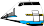